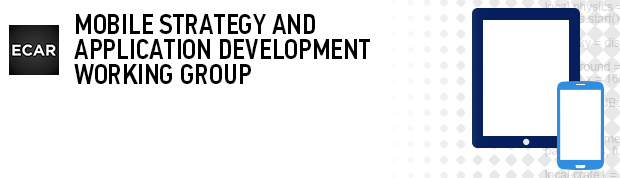 Project Update & Plans for 2014
ECAR Mobile Strategy & Application Development (MSAD)
Rose Rocchio, UCLA, Chair of ECAR-MSAD
Lori Tirpak, Oakland University
January 28th, 2014
ECAR MSAD Mission
Develop & promote collaborative mobile strategies
Focused on device-agnostic requirements
Leveraging mobility for faculty, students, and researchers
Exploring methods to share mobile tool development 
Projects will focus on the mobile space:
Mobile data collection and other related areas
Responsive Web Design
Mobile user experience and accessibility
Mobile development frameworks
Current Projects
Exploration of BYOD Mobile Data Collection
How a strategy of Responsive Design and Mobile Apps compliment one another
Strategic Briefing
Pre-conference seminar @ 2013 annual meeting
Mobile Data Collection (MDC)
Passive Mobile Data Collection
Public Mobile Data Collection
Crowd Sourced Mobile Data Collection
Private Mobile Data Collection
Future… Internet of things
Participatory Sensing(pioneered by Professor D. Estrin)
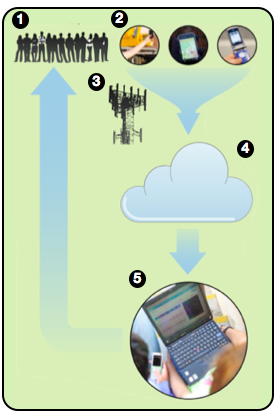 Real Time (always on) 

Real Place (always carried)

Real Context  (historical, spatial, environmental, social)

Real Applications (civic and environmental data, transportation, health, education)
Passive Data Collection
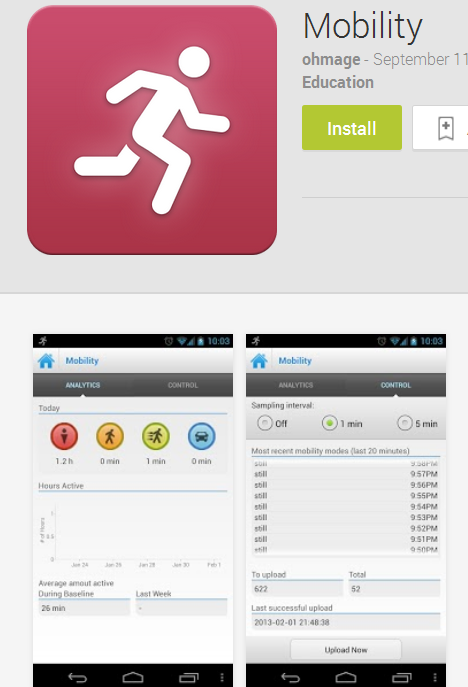 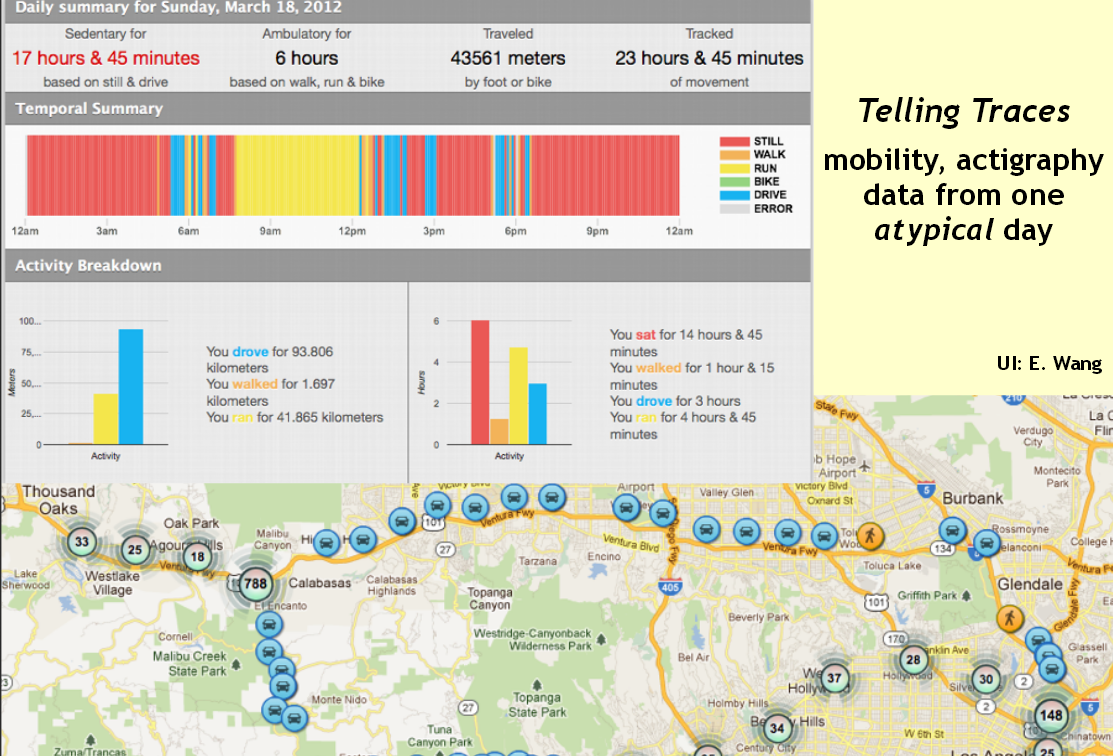 Public Data Collection
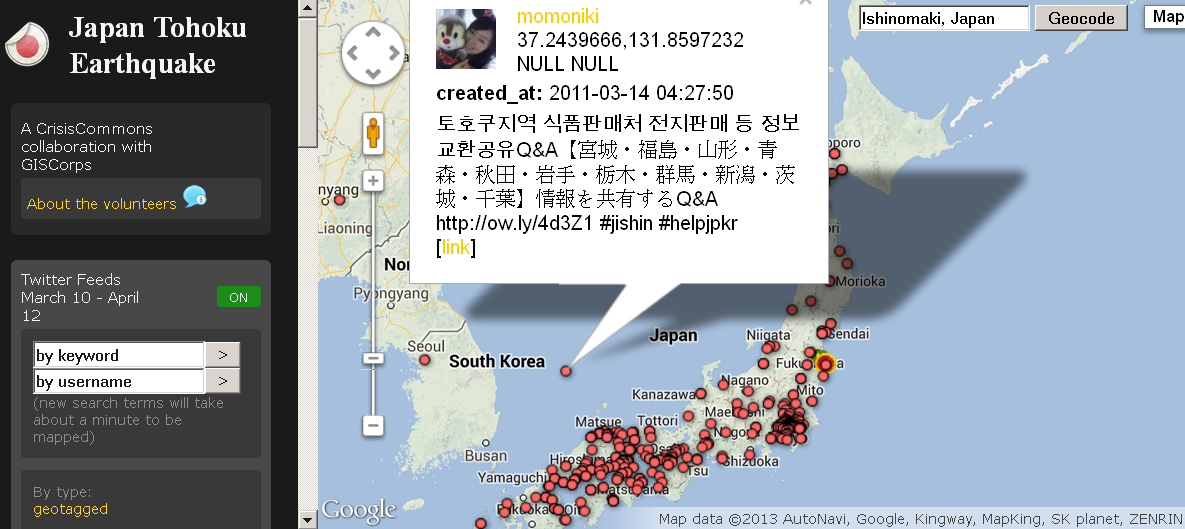 Crowd Sourced MDC
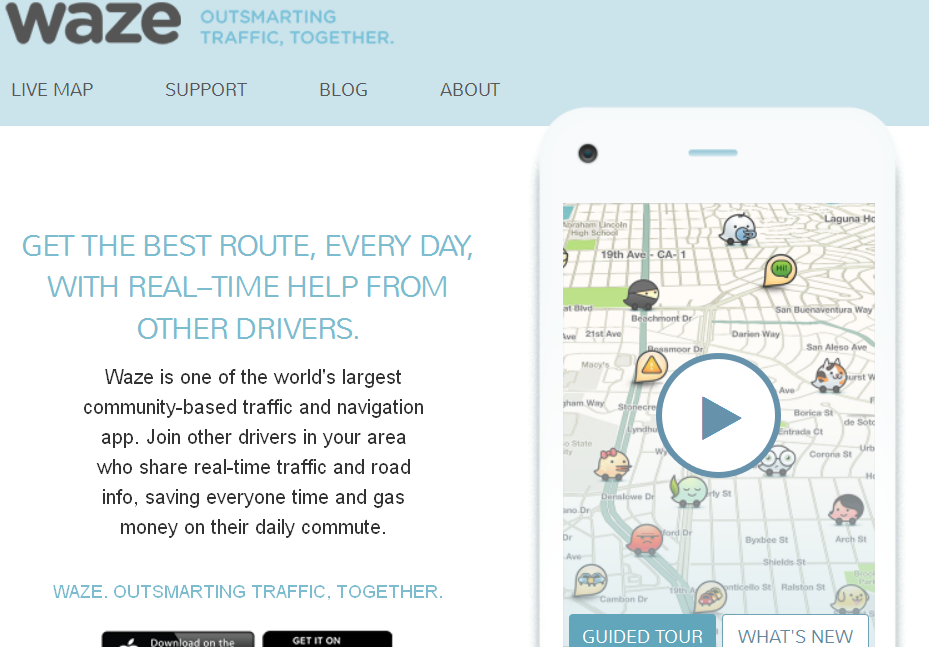 Private MDC
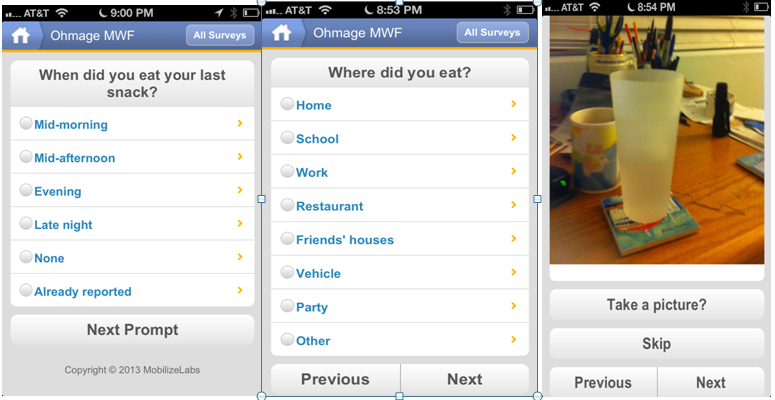 Demo MDC Visualization
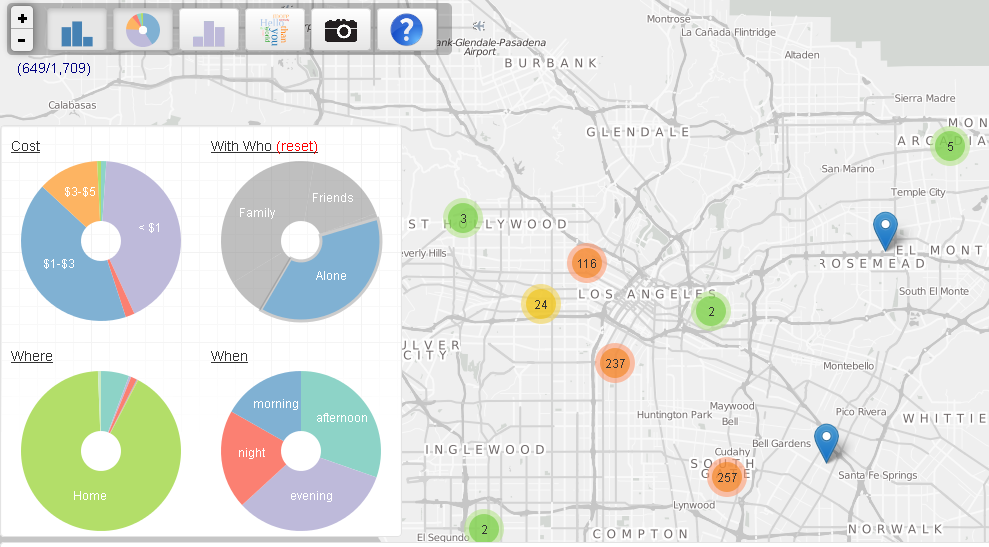 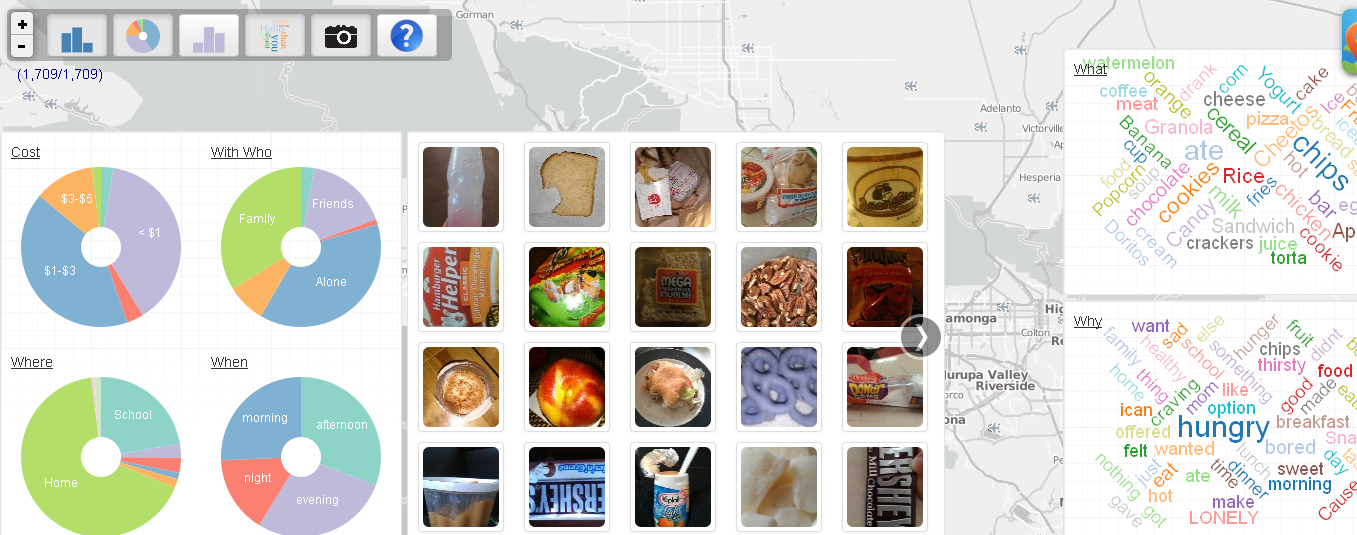 https://lausd.mobilizingcs.org/snackdemo/
The Mobilize Project – created by Jeroen Ooms
Private MDC Process
Meet with Researcher
Discuss Data, privacy and or security rqmts
IRB required for Research
Create Campaign
Collect Data
Analyze Data
Integrated and iterative
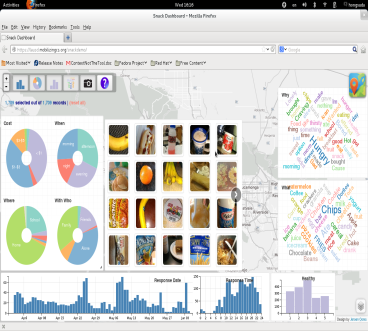 (Example)Private Mobile Data Collection
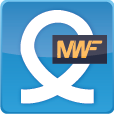 Using ohmage MWF
Available free :
Ios App Store
The Android Google Play market
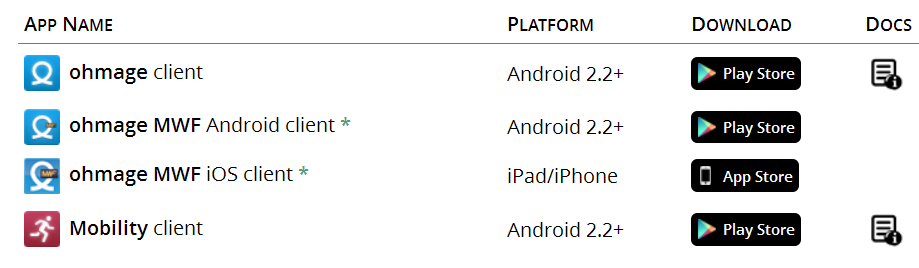 OhmageMobile-to-Web Platform
Mobile Clients
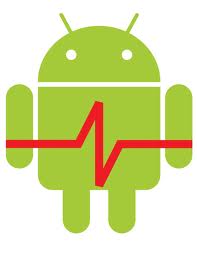 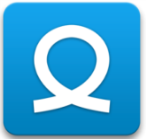 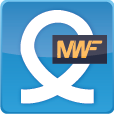 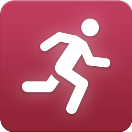 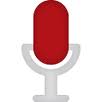 ohmage MWF
ohmage
SystemSens
Acoustic
Mobility
Self-report
Passive Data Streams
Ohmage server (RESTful APIs)
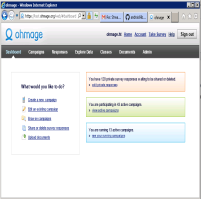 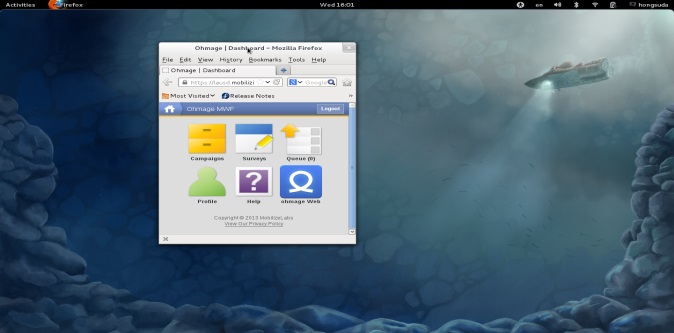 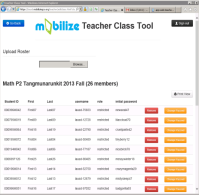 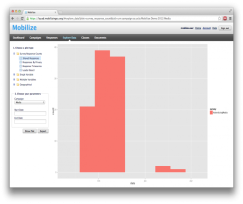 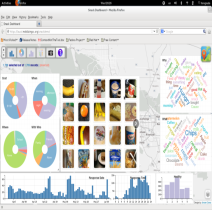 Snackboard
Ohmage FrontEnd
Campaign Authoring
Survey
Gathering
Teacher
Tool
Ohmage
Expore Data
LifeStreams
Data Management and Administration
Visualization and Analysis
Web Applications
[Speaker Notes: Automatically time-stamped and geo-coded upon submission]
Data Analysis
Different tools for different depths and learning objectives.
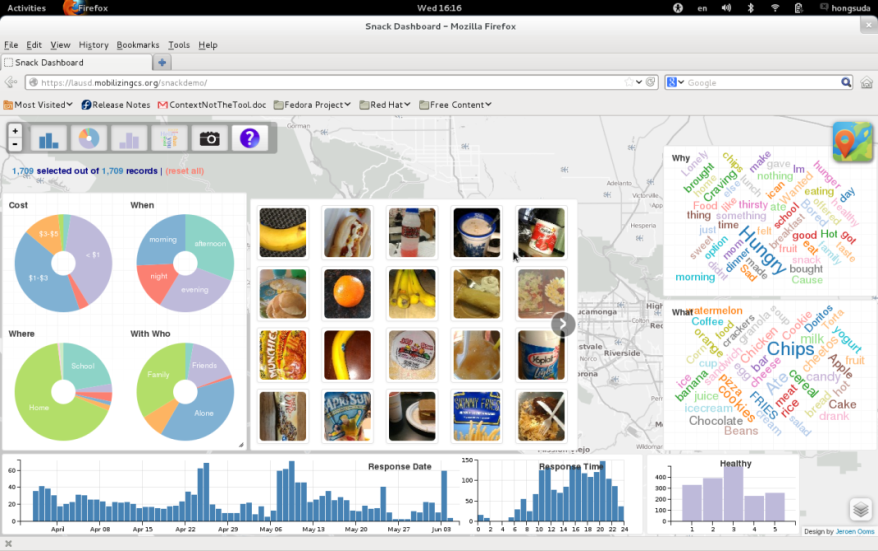 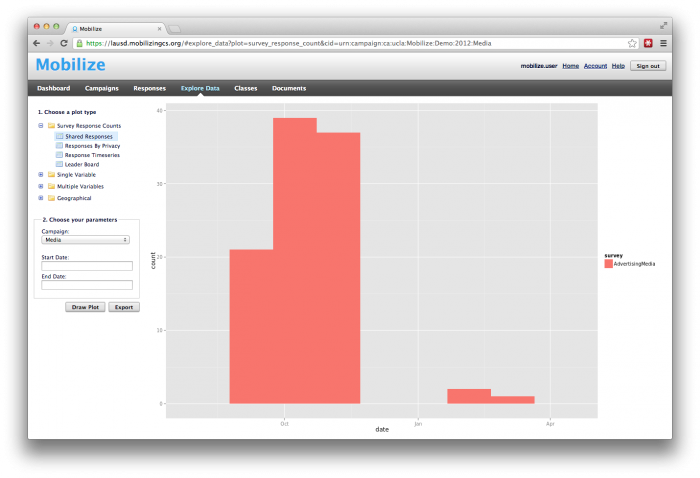 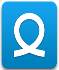 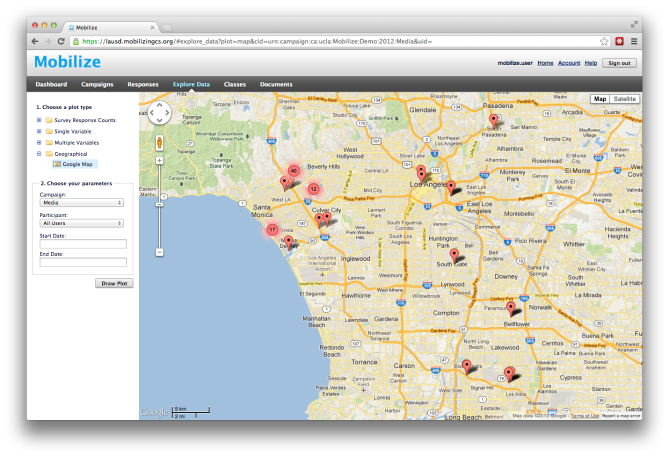 Customized Dashboards: snack, ads, trash
(https://lausd.mobilizingcs.org/snackdemo)
Ohmage Generic Data Exploration (all campaigns)
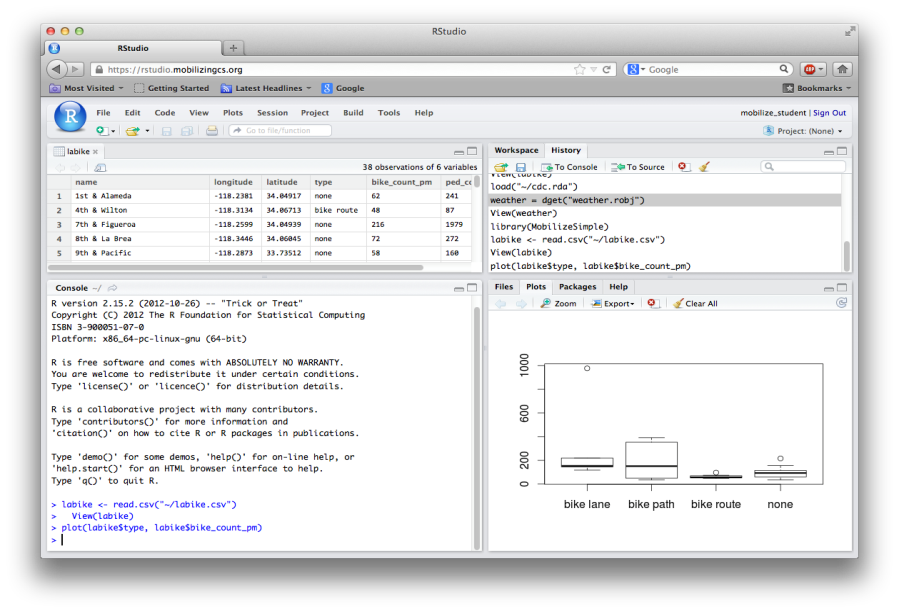 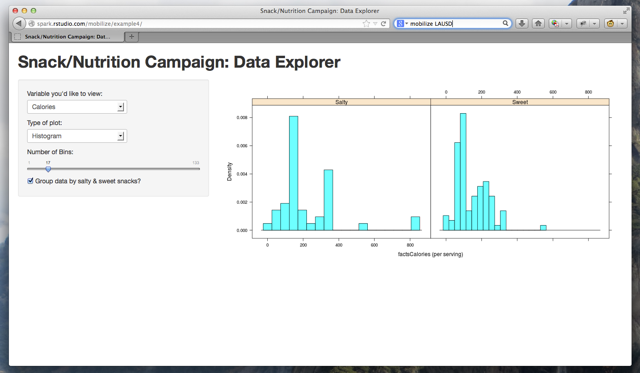 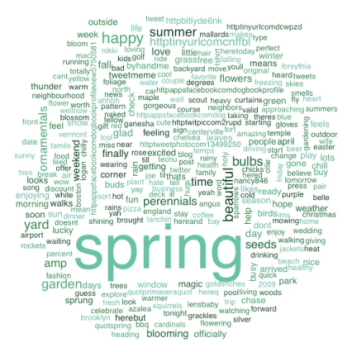 Shiny: Customized GUI on RStudio (future)
RStudio: Script-based Data Analysis (all campaigns)
[Speaker Notes: It is extremely difficult to develop a universal data viz that will accommodate for all situations. Therefore, Mobilize provides different tools based on different learning objectives. All tools are built based on data collected by ohmage.  
Generic ohmage data exploration: provide a set of plots with limited filtering capability e.g. date, users. There is no filtering based on a response value. 
Customized dashboard was originally designed to visualize snack data. The visualization template has then been extended for other campaigns data such as advertisement and trash. It allows users to filter data based on a response values to a set of questions, including a word and location. 
Rstudio provides a IDE/scripting environment based on R programming language. Users can apply arbitrary data manipulation or applying different plot functions. Mobilize provides a library of simple commands to ease students from complex tasks. 
Shiny is a package that runs on Rstudio. It facilitates the GUI development to support data visualization.]
UCLA Health Bruin Break
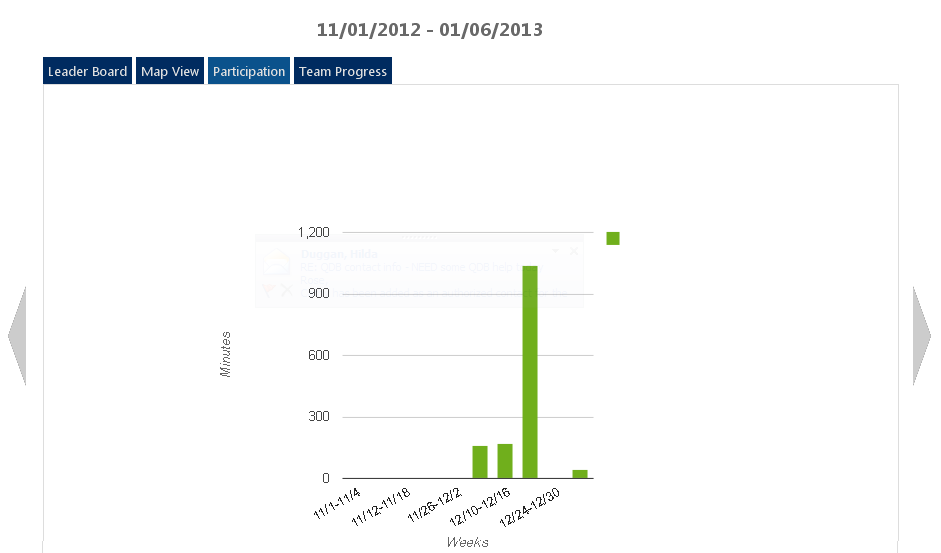 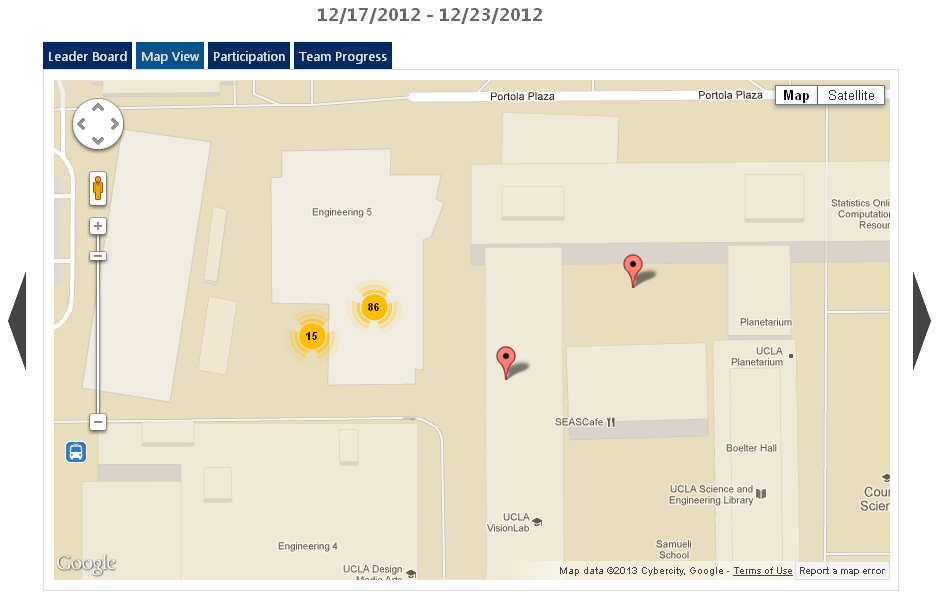 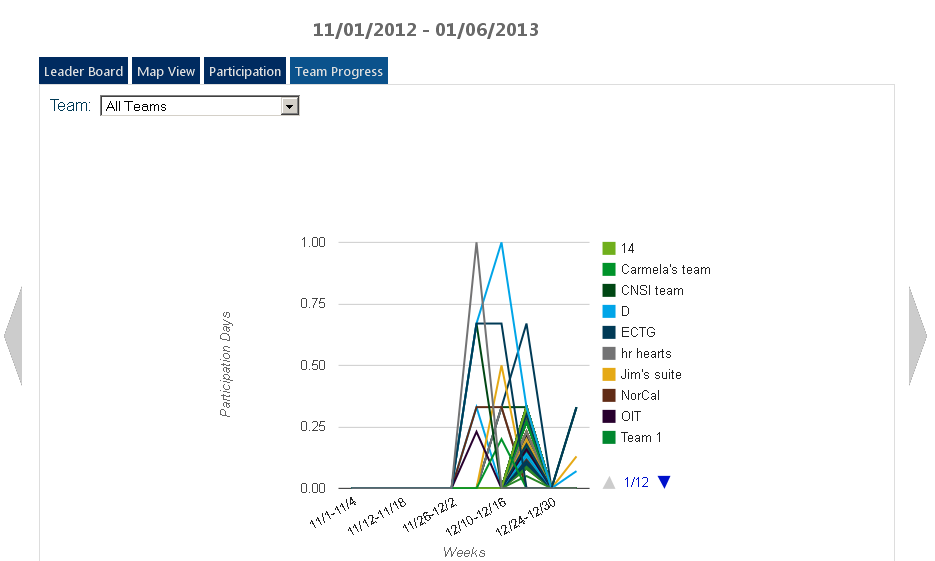 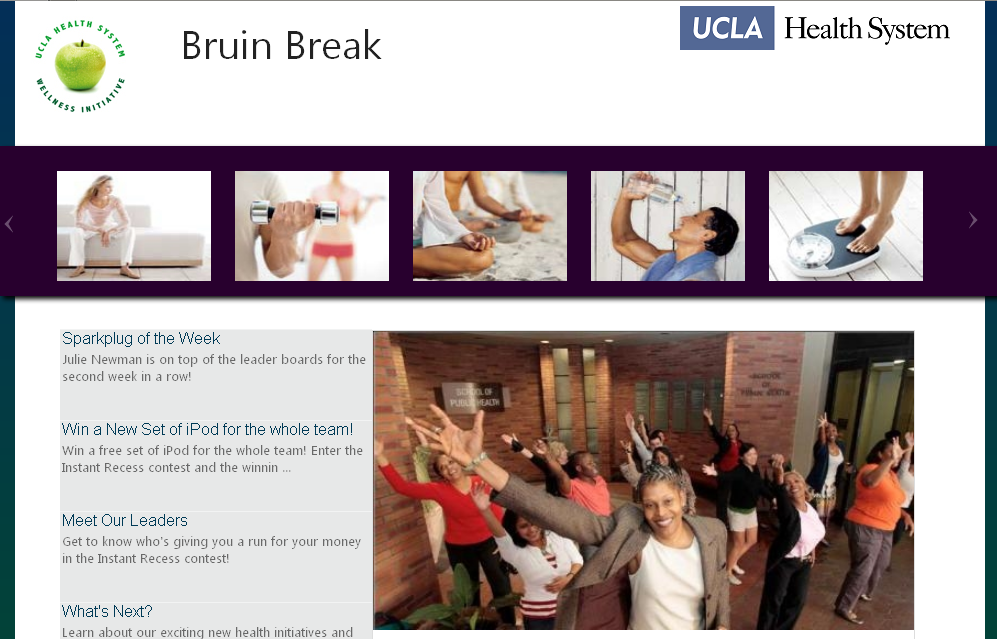 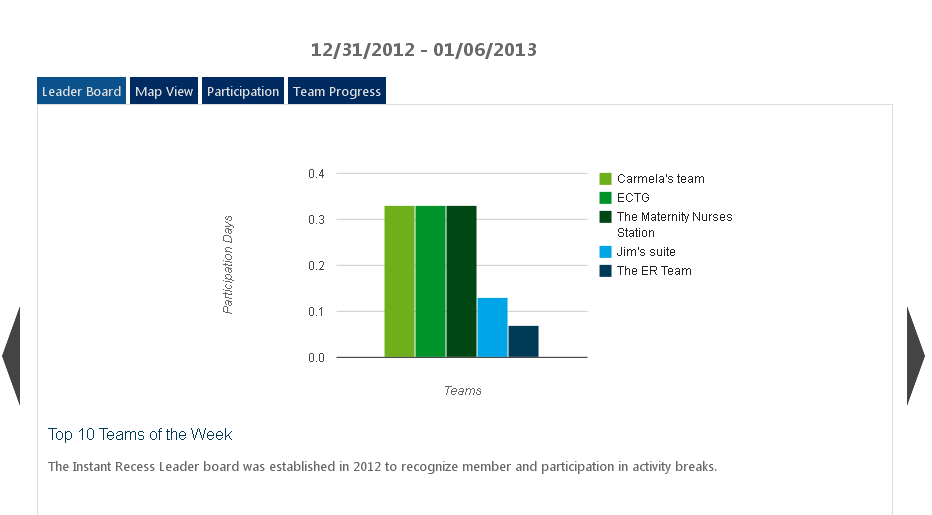 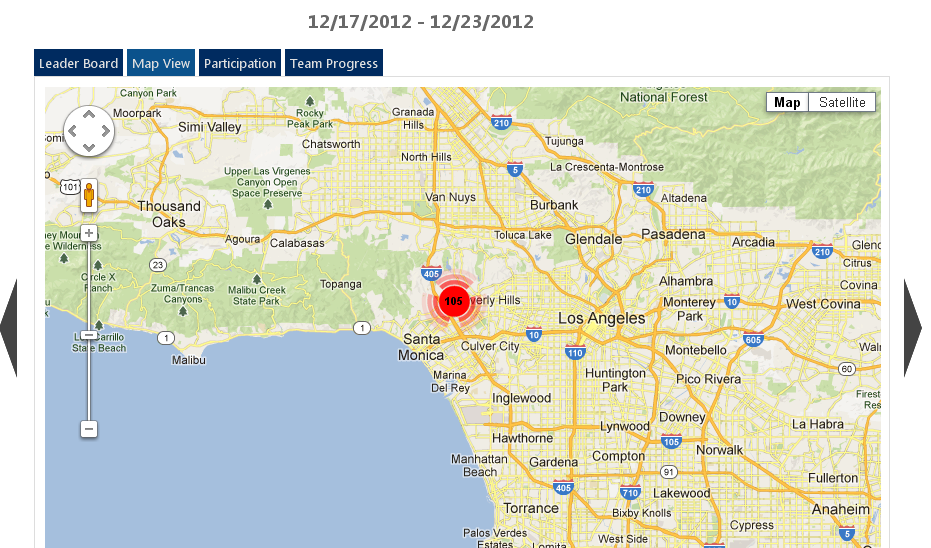 HIV Behavior Study
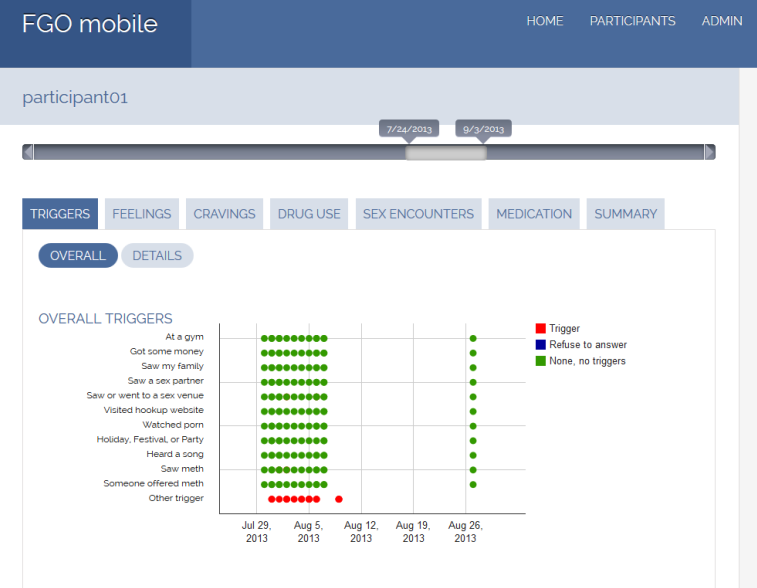 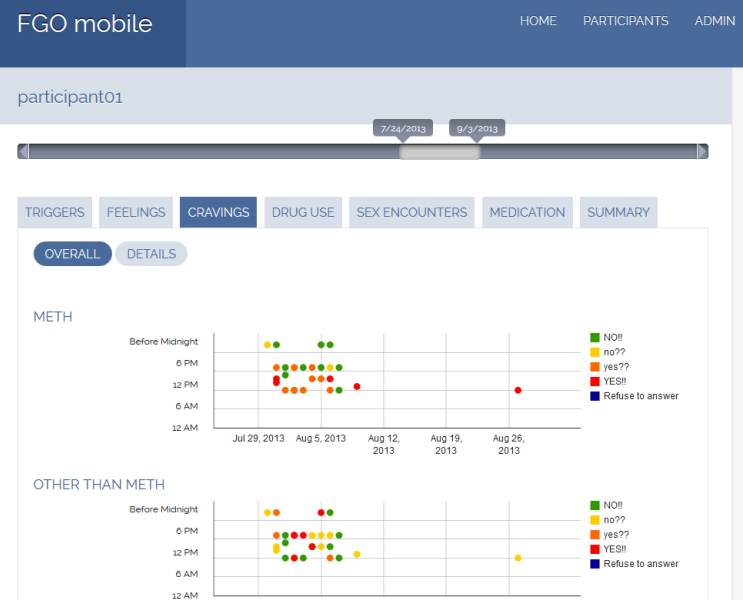 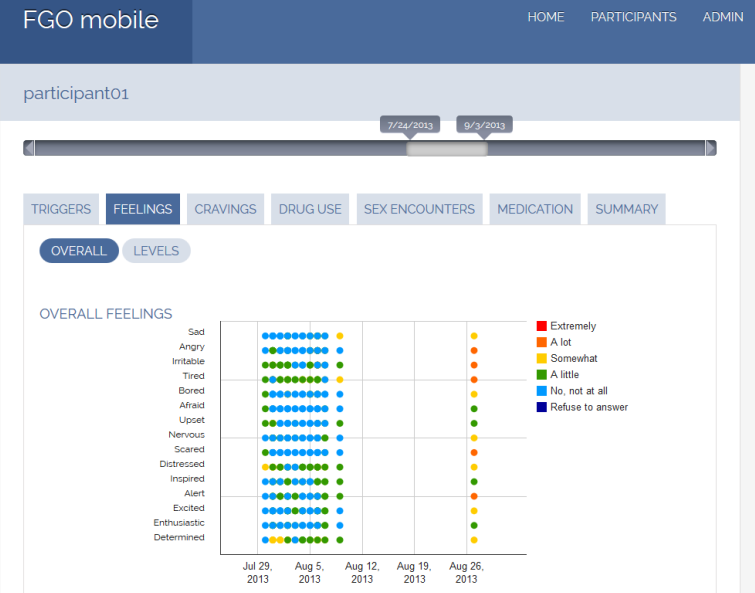 (Follow-up Project – from Working Title) How a strategy of Responsive Design and Mobile Apps compliment one another
Pending Project Tasks:
Distill seminar content ( 3+ hrs)
Strategic focus as opposed to deep tech
Higher Ed Audience
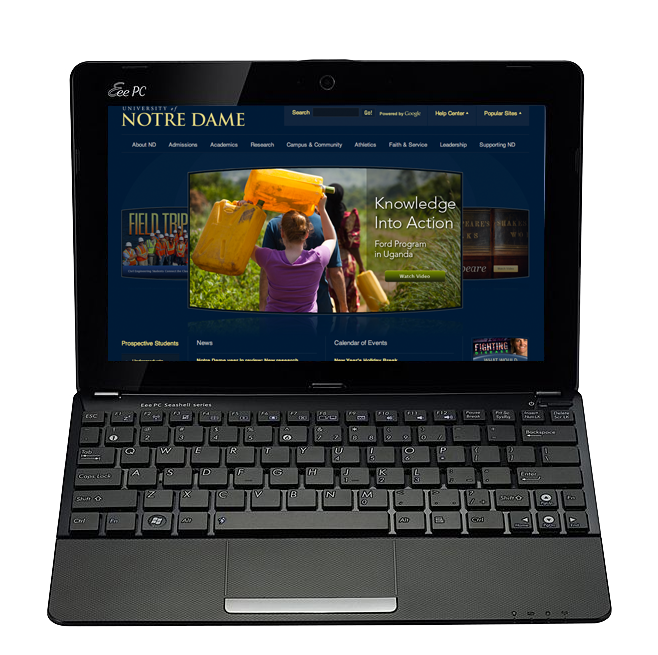 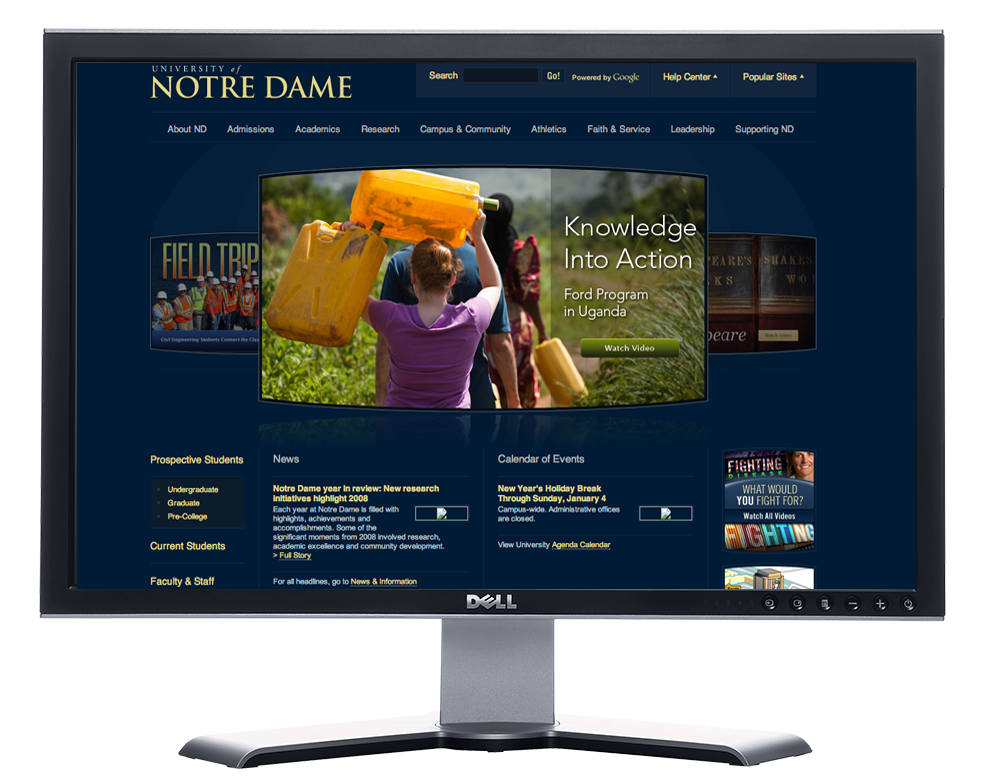 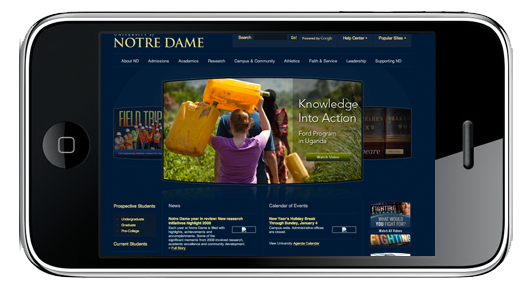 2009
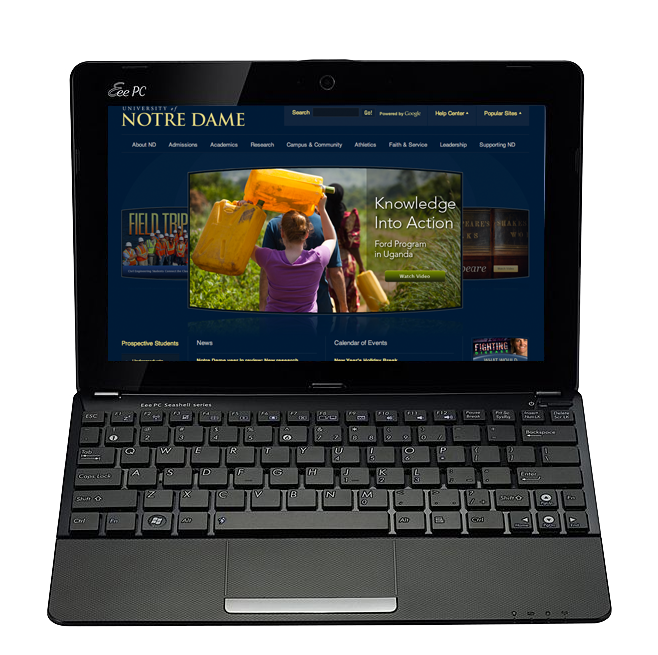 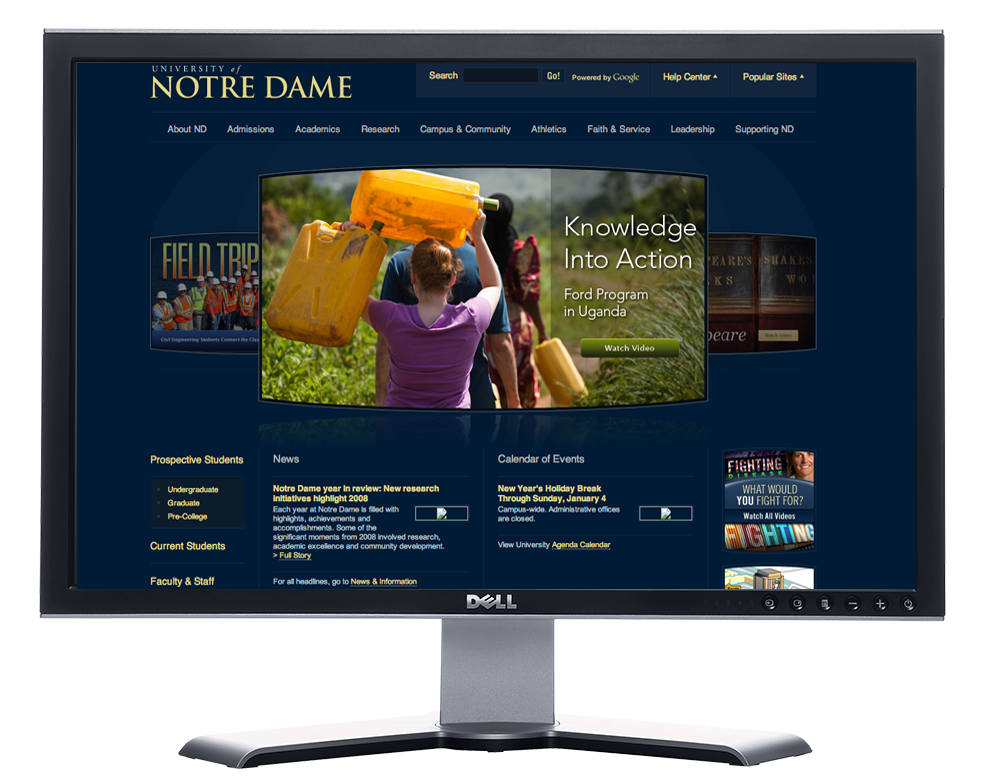 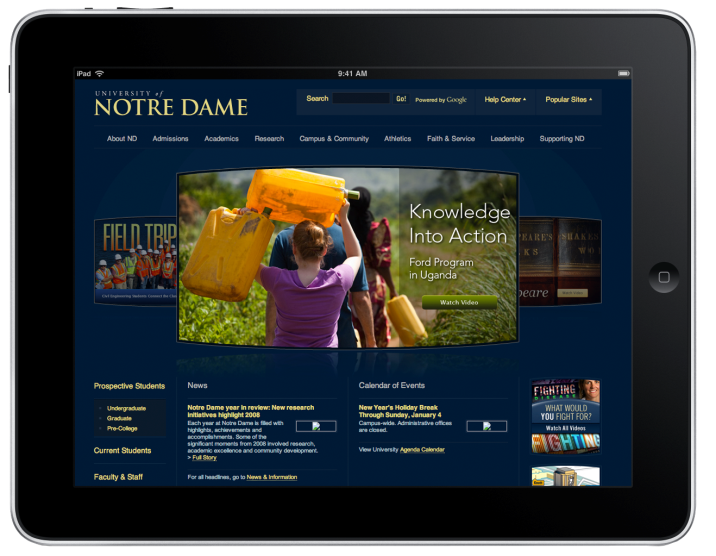 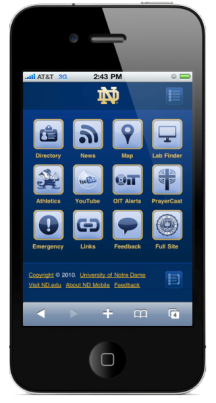 2010
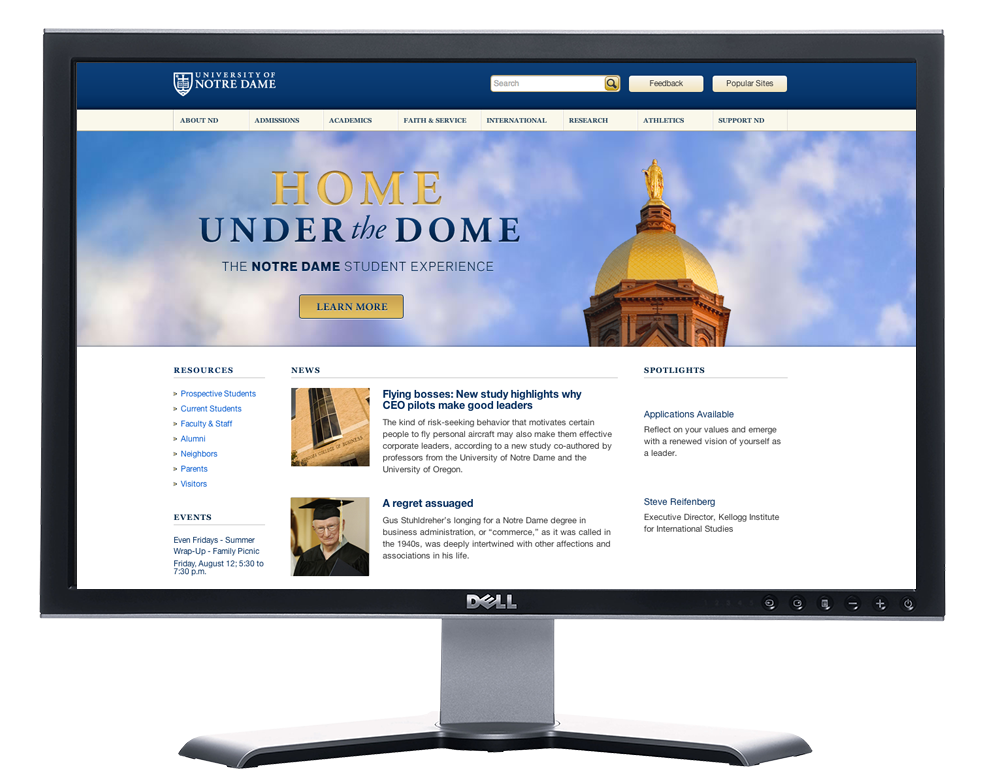 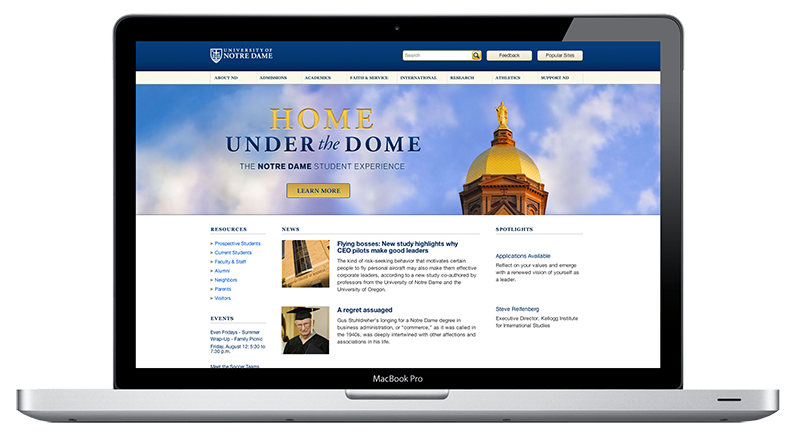 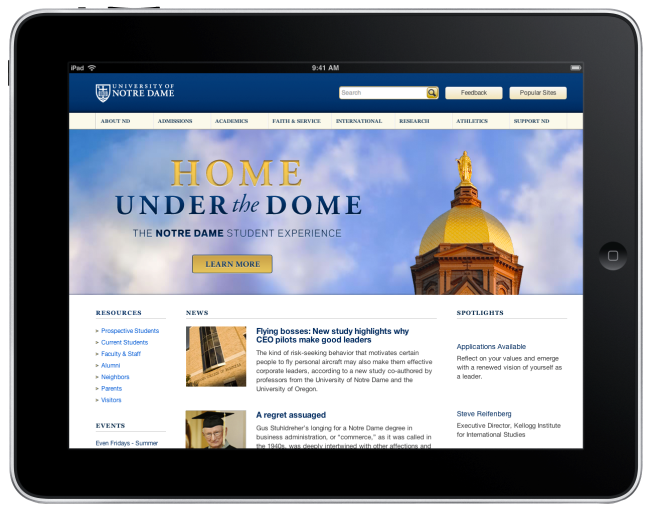 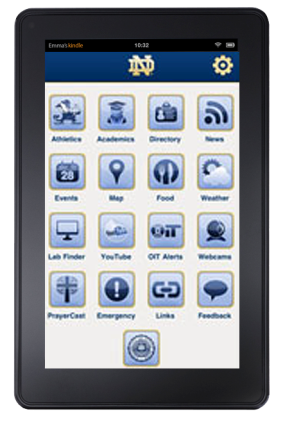 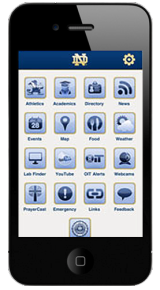 2011
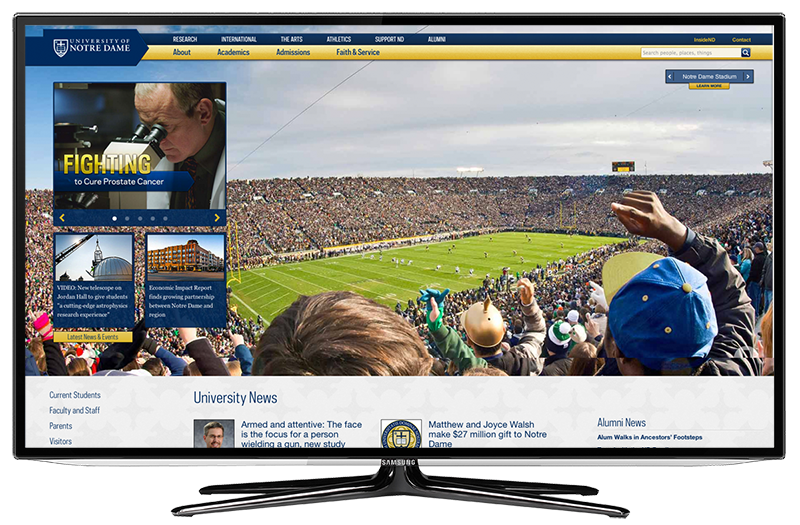 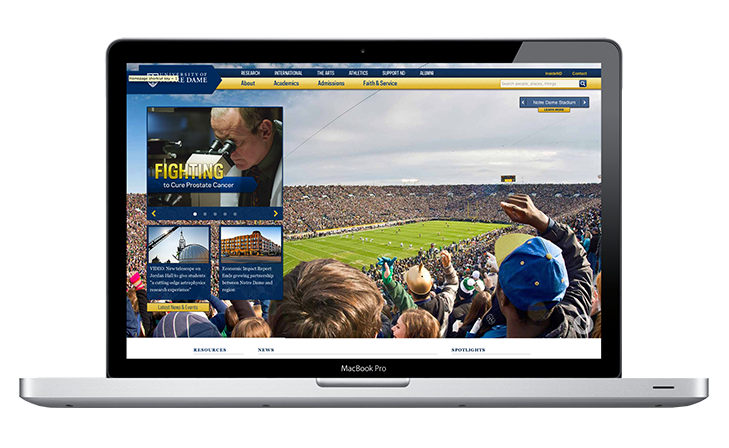 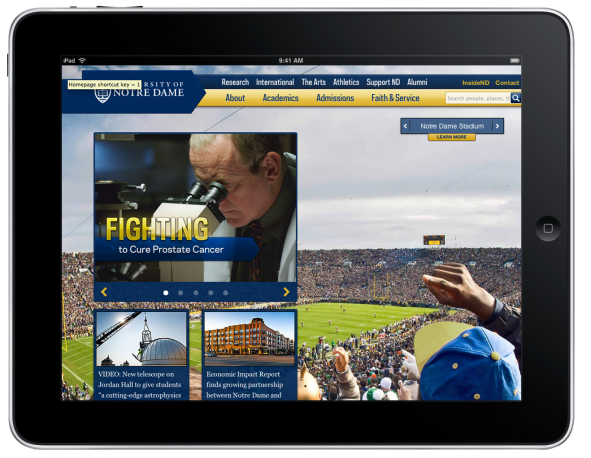 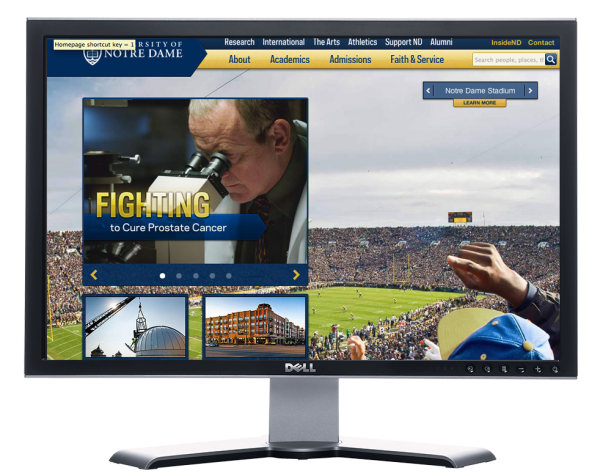 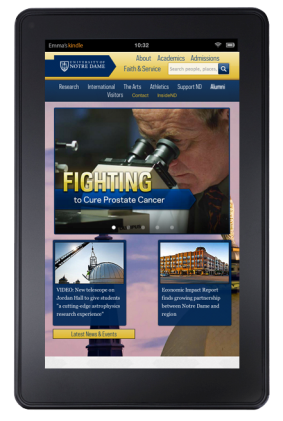 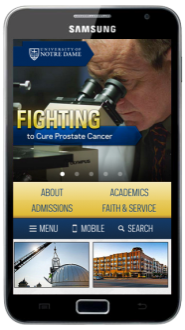 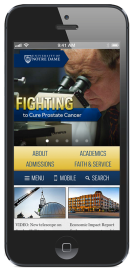 2012
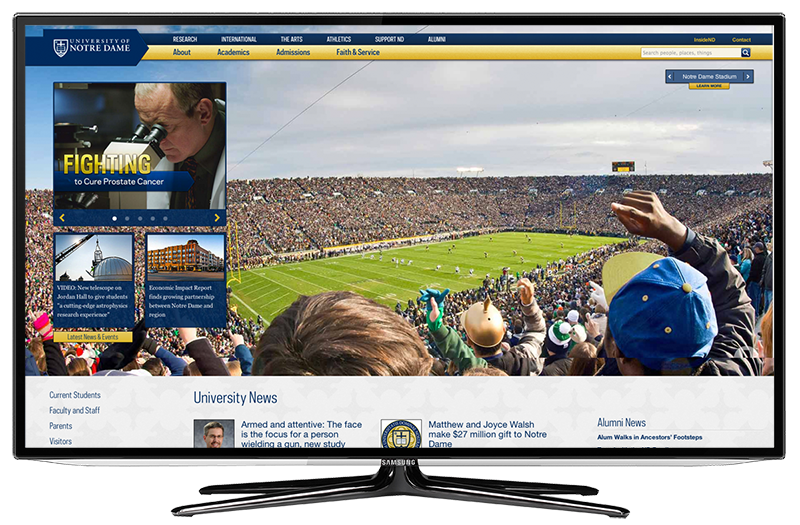 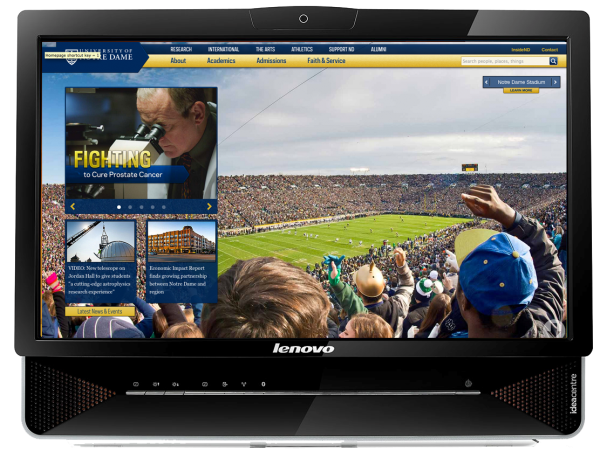 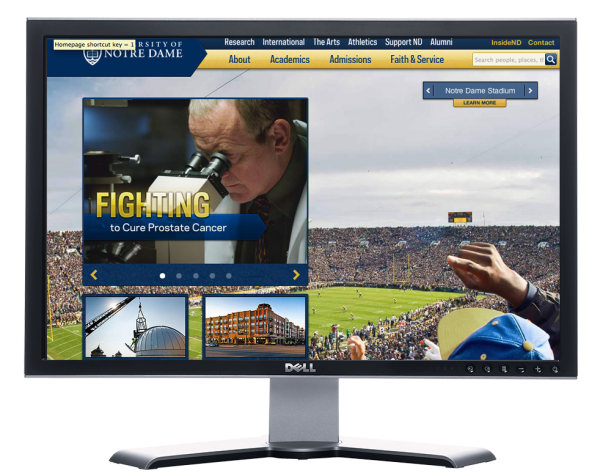 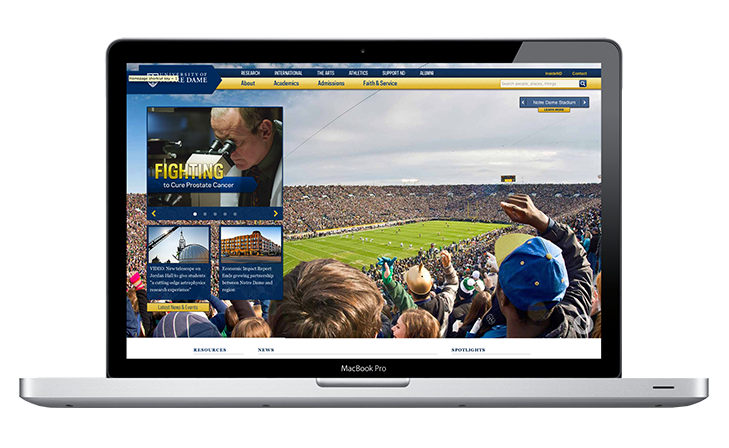 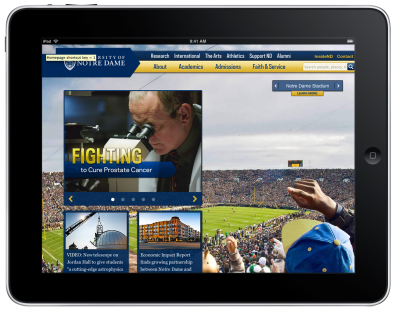 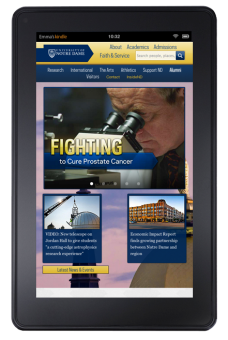 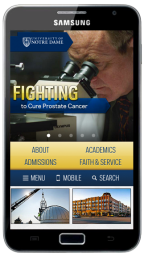 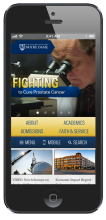 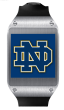 2013
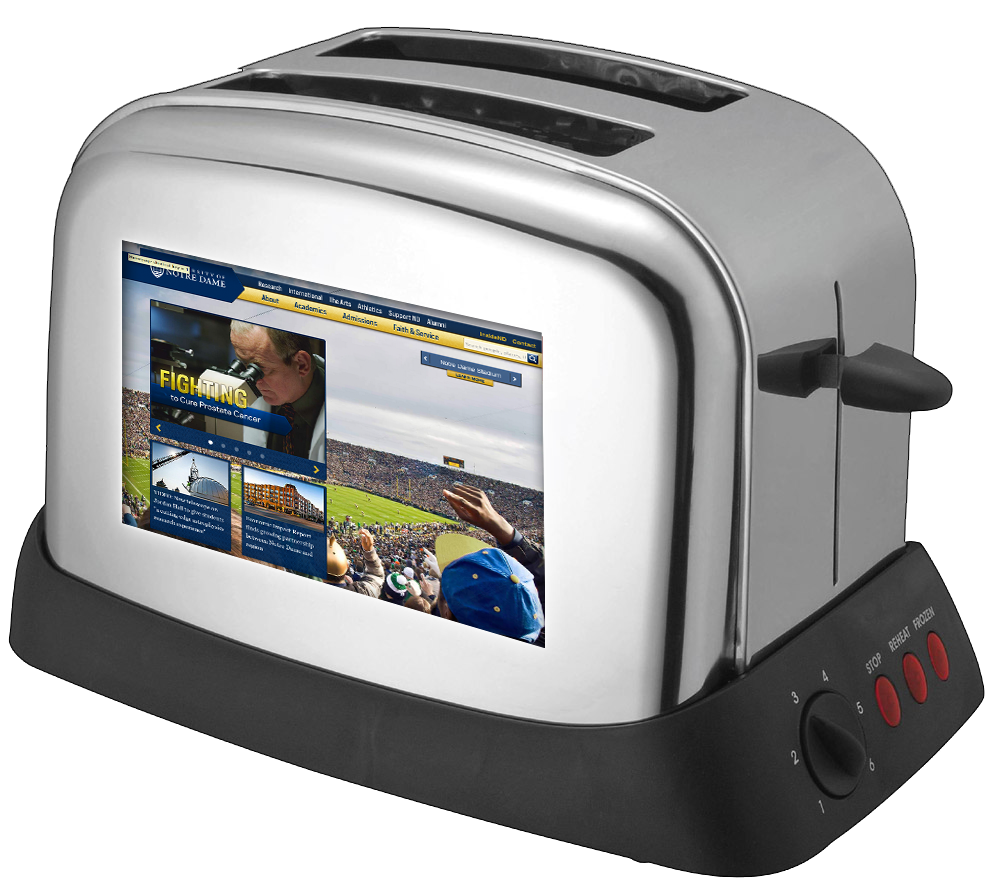 2014
2014 MSAD Planning
Leveraging Social Media to increase Campus Community Connectedness
Explore Better ways to share apps…
Potential mobility review of LMS platforms
Exploration of the “Internet of Things” and how it will impact higher ed